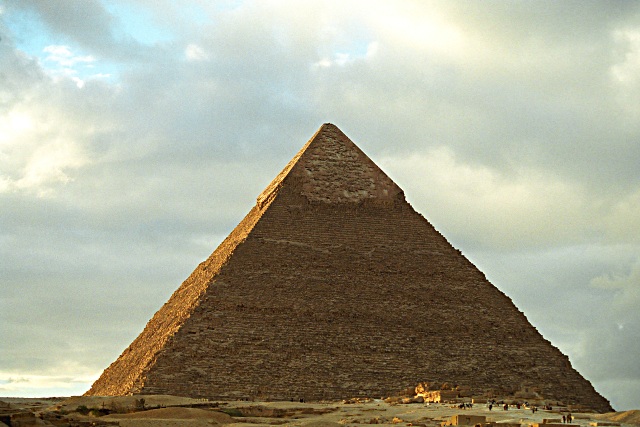 Объем пирамиды
Объем пирамиды
Теорема: Объем любой пирамиды вычисляется по формуле:
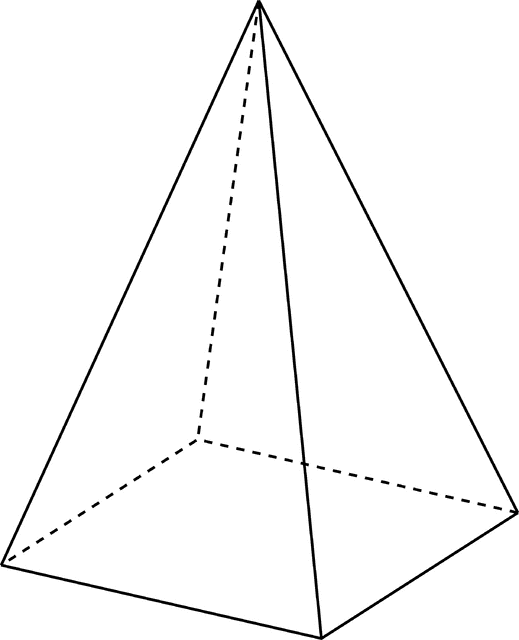 Задачи
Найдите объем пирамиды с высотой h, если: 
      а) h=2 м, а основанием служит квадрат со стороной 3 м;
      б) h=2,2 см, а основанием служит треугольник в котором одна сторона 20 см другая 13,5см, а угол между ними равен 30°.
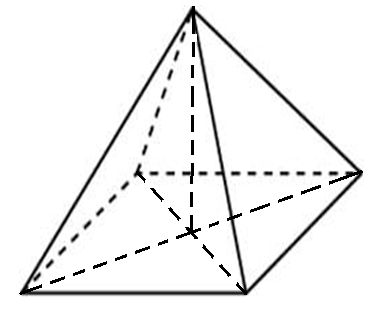 2. Основание пирамиды – прямоугольник со сторонами 9м и 12м, все боковые ребра равны 12,5м. Найдите объем пирамиды.
3. Найдите объем правильной треугольной пирамиды, высота которой равна 12см, а сторона основания равна 13см.
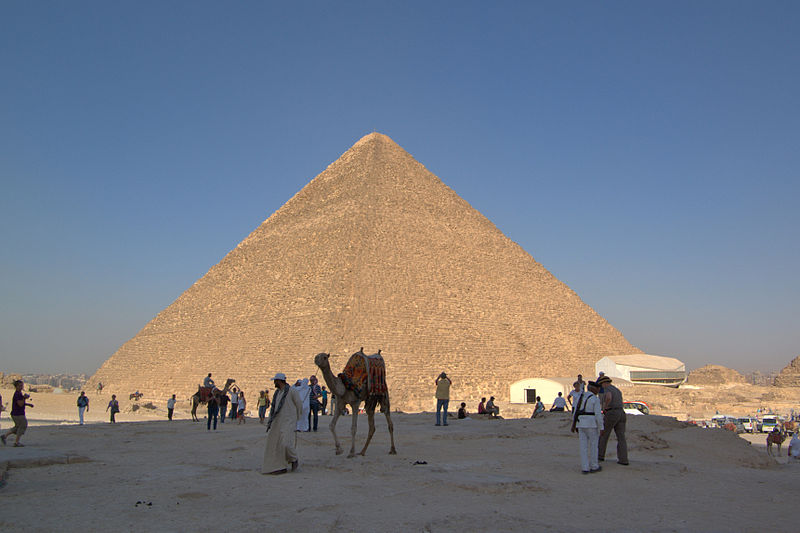 Пирамида Хеопса (Хуфу)
Крупнейшая из египетских пирамид, единственное из «Семи чудес света», сохранившееся до наших дней. Строительство, продолжавшееся двадцать лет, закончилось около 2540 года до н. э.
На сколько уменьшился объем пирамиды Хеопса?
Высота первоначально – 146,60 м
Высота сегодня ≈ 138,75 м
Длина бокового ребра изначально – 230,33 м
Длина бокового ребра сейчас около 225 м
Длина сторон основания пирамиды: 
юг — 230,454 м 
восток — 230,394 м.